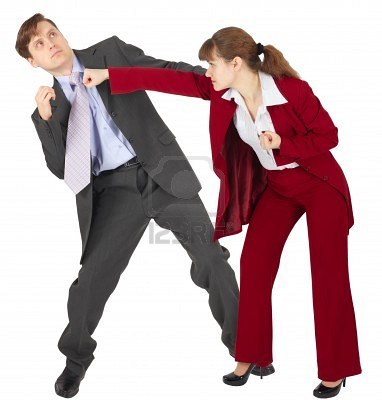 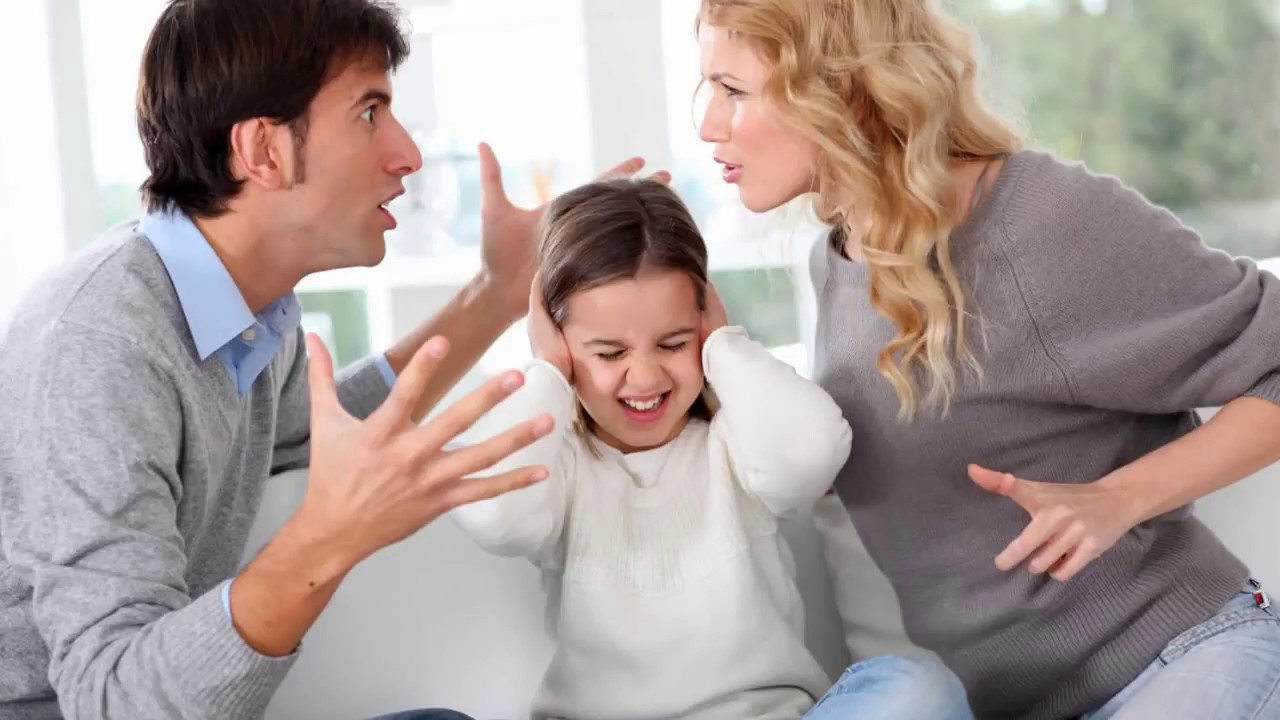 Guerra en la familia
Preparado por: Ney Devis
Cultura de violencia
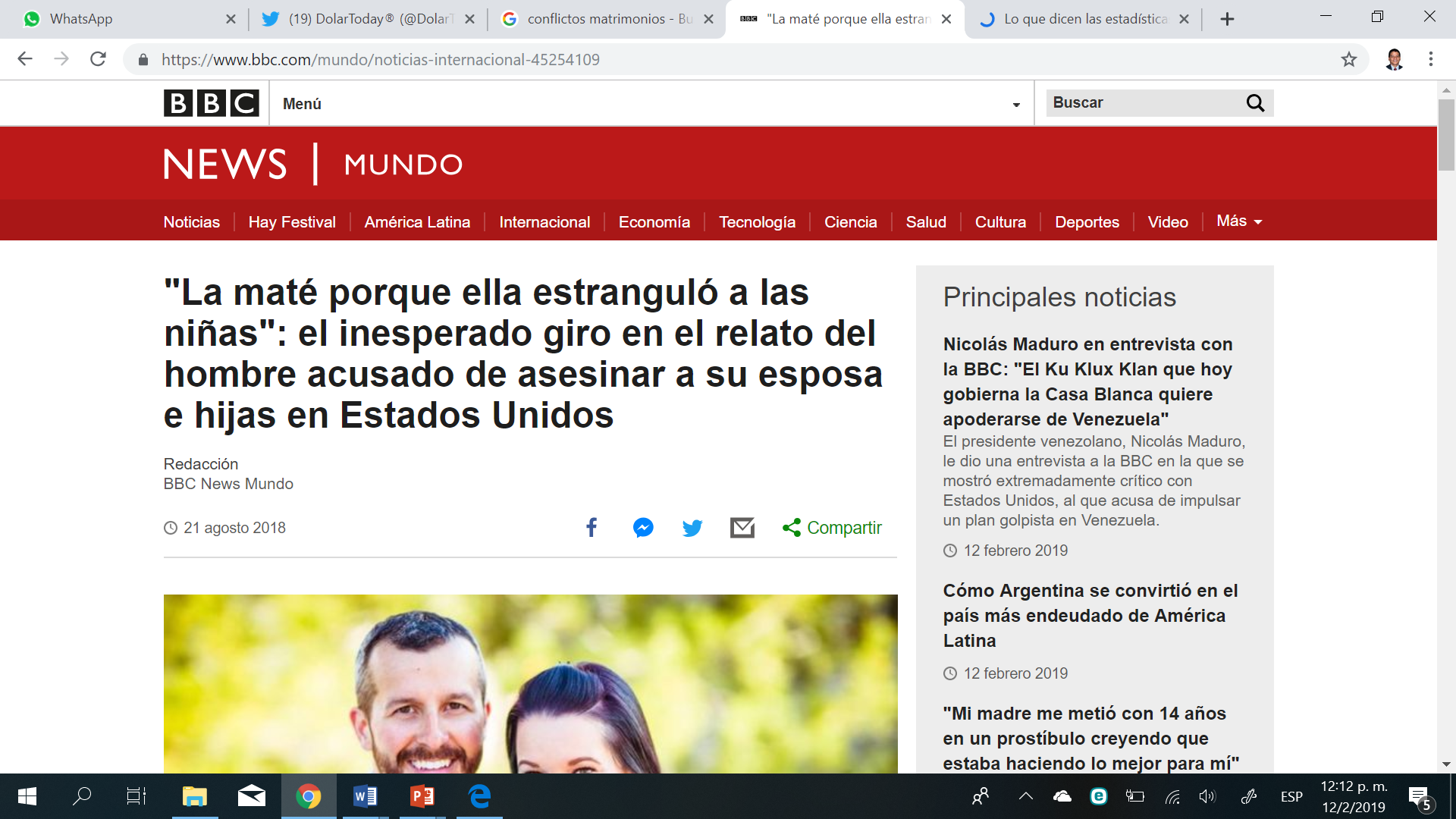 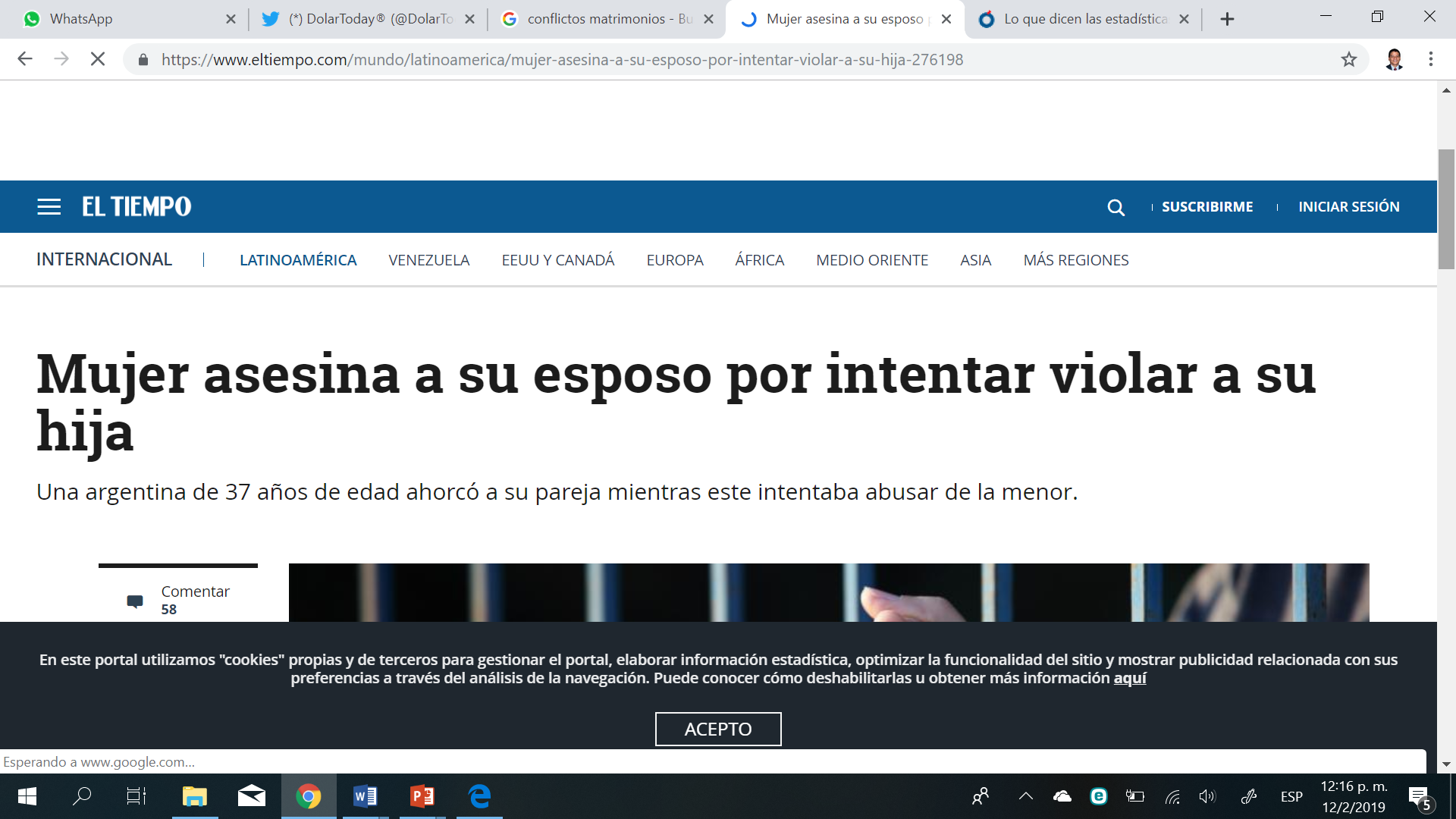 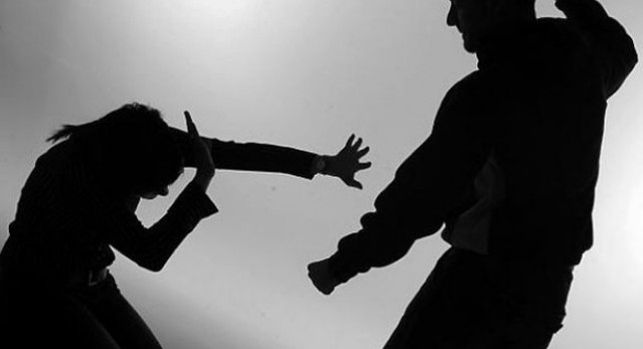 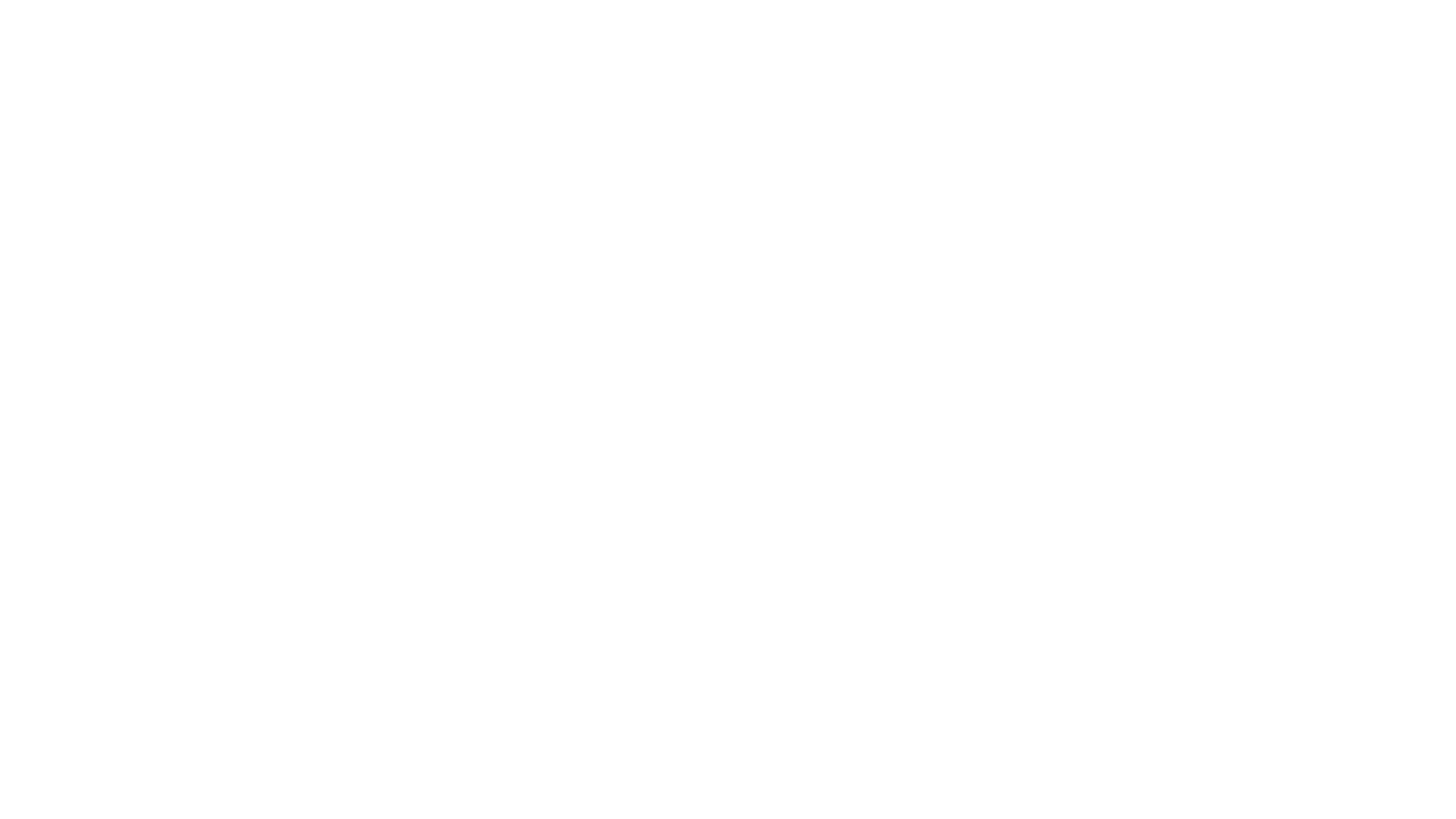 Cultura de violencia
Acostumbrados a actos de violencia
Efectiva para lograr ciertos propósitos:
Dinero
Dolor
Diversión
Poder
Control
Superioridad
Cubrir sentimiento de miedo e inferioridad
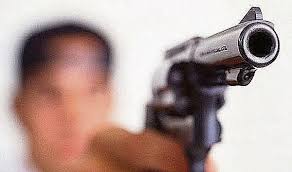 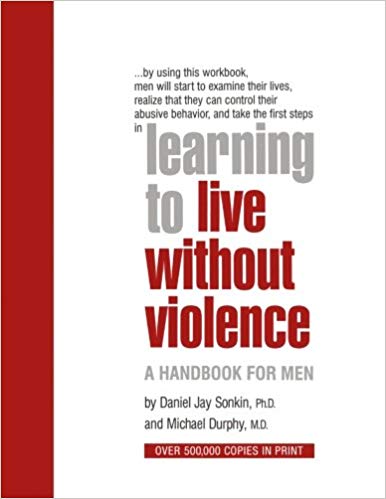 Tipos de violencia
Física
Sexual
Psicológica
Destrucción de la propiedad
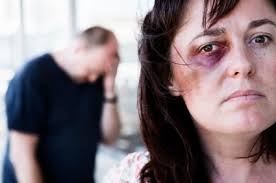 Física
Arañazos, moretones, ojos morados, muslos inflamados, labios rotos, perdida de piezas dentales, fractura de tabique, torceduras y otros (acuchillar y balear).
Cuando pensamos en violencia la relacionamos con la física.
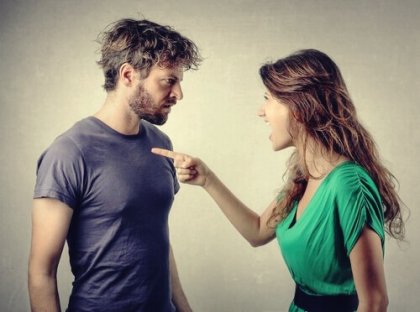 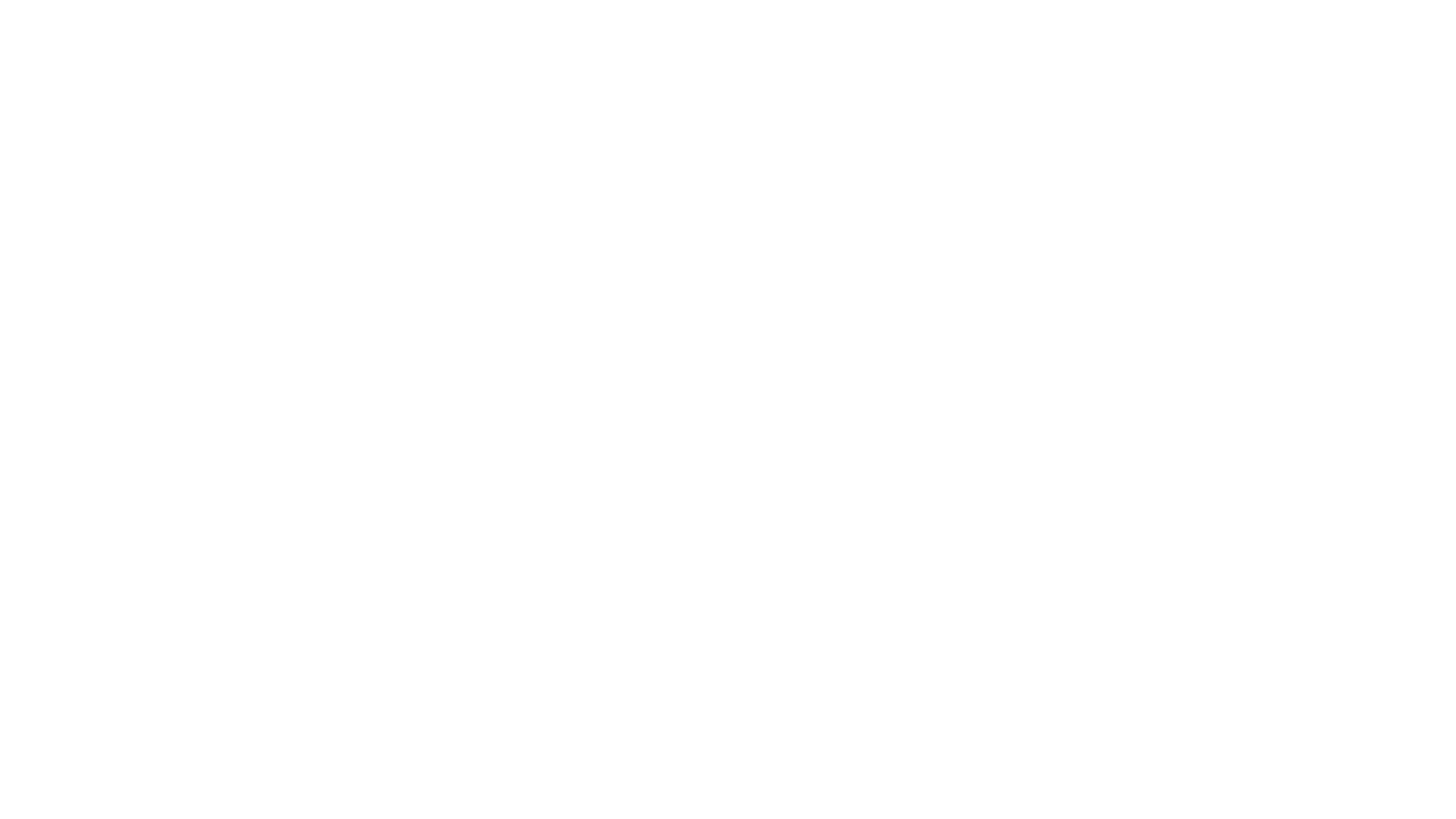 La más común es la psicológica
Abuso verbal
Malas Palabras
Nombres ofensivos
insultos
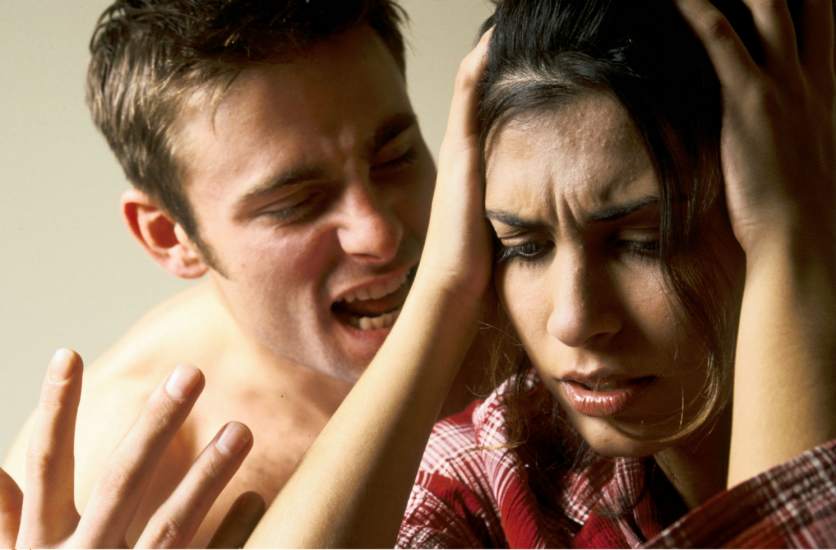 Epidemia de violencia
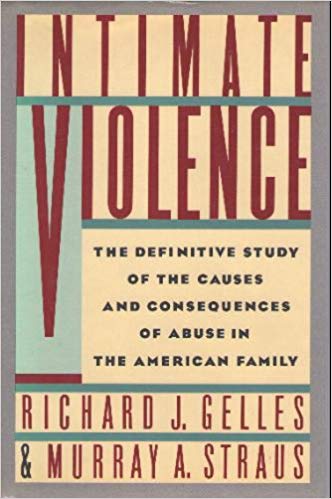 El mayor peligro no esta en las calles.
Mayor índice de ser asaltados físicamente, golpeados y asesinados en nuestros propios hogares.
50 a 60% parejas entrevistadas informan violencia física.
52% de mujeres asesinadas en el estado de California fue por sus esposos o amantes.
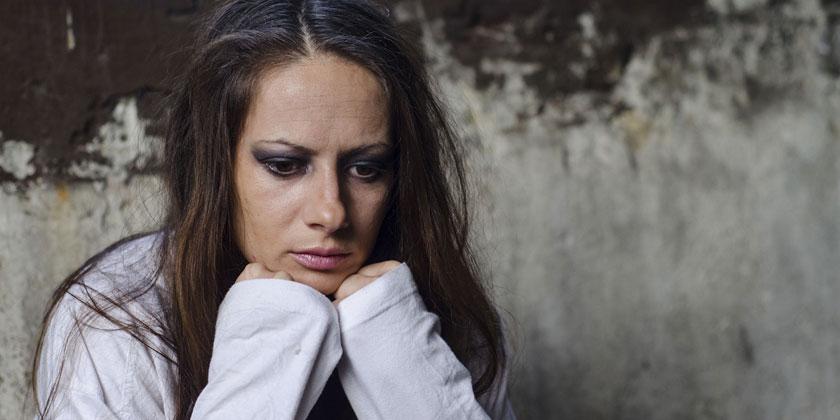 Desarrollo de problemas físicos: dolores de espalda, dolores de cabeza, problemas con la menstruación y niveles bajos de energía.
Problemas psicológicos: Trastornos ansioso-depresivo, confusión, inseguridad, miedo, hipervigilancia, somatizaciones, hostilidad, vulnerabilidad interpersonal, ideación suicida.
Algunas consecuencias
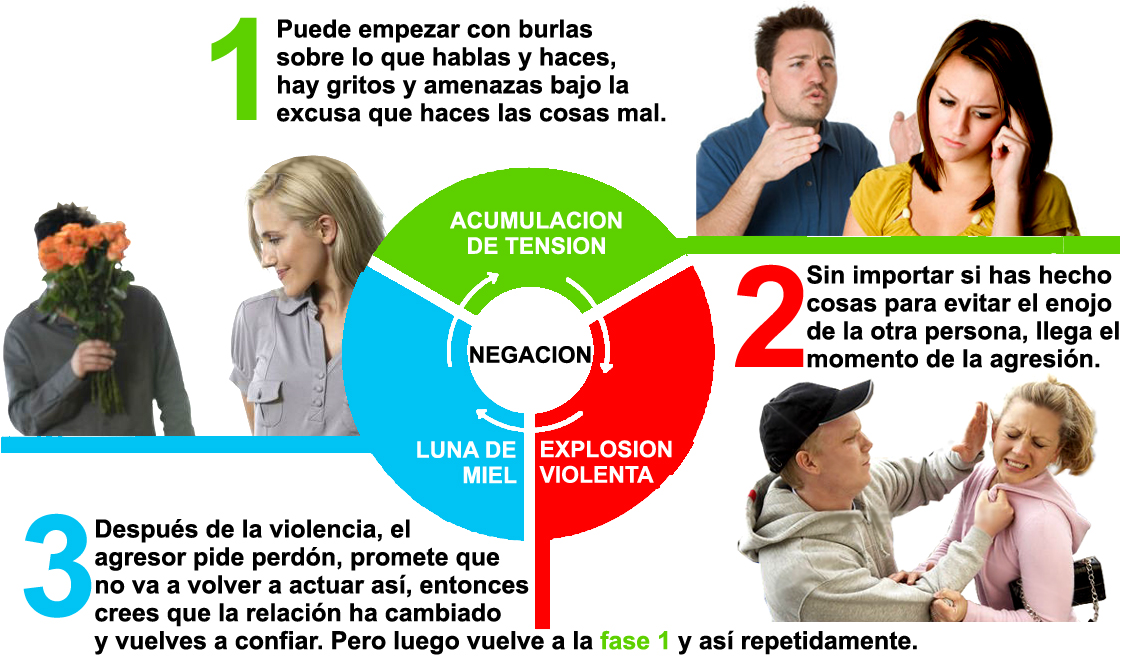 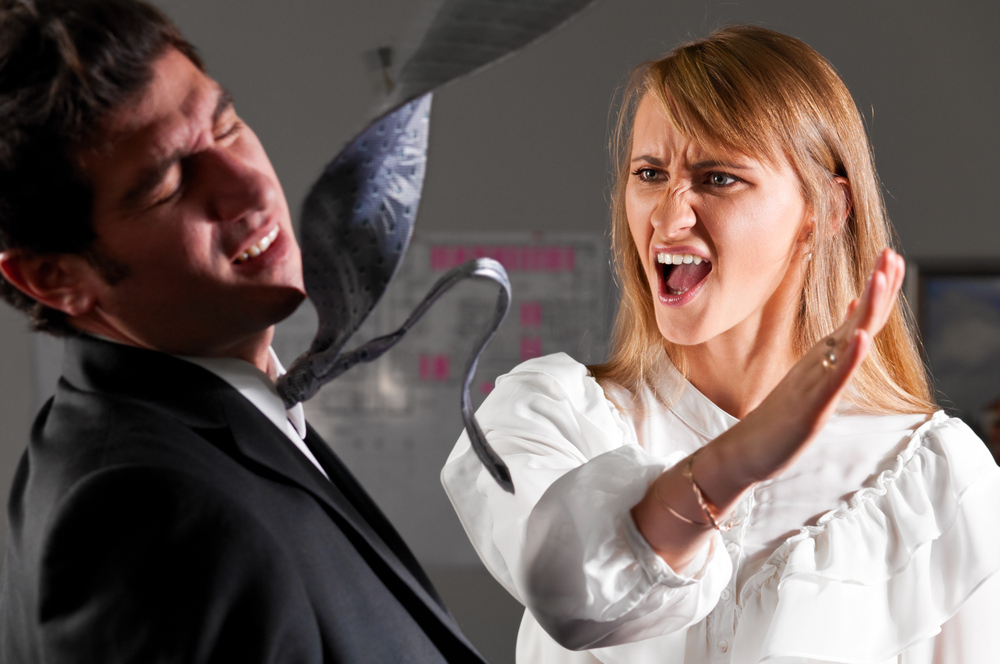 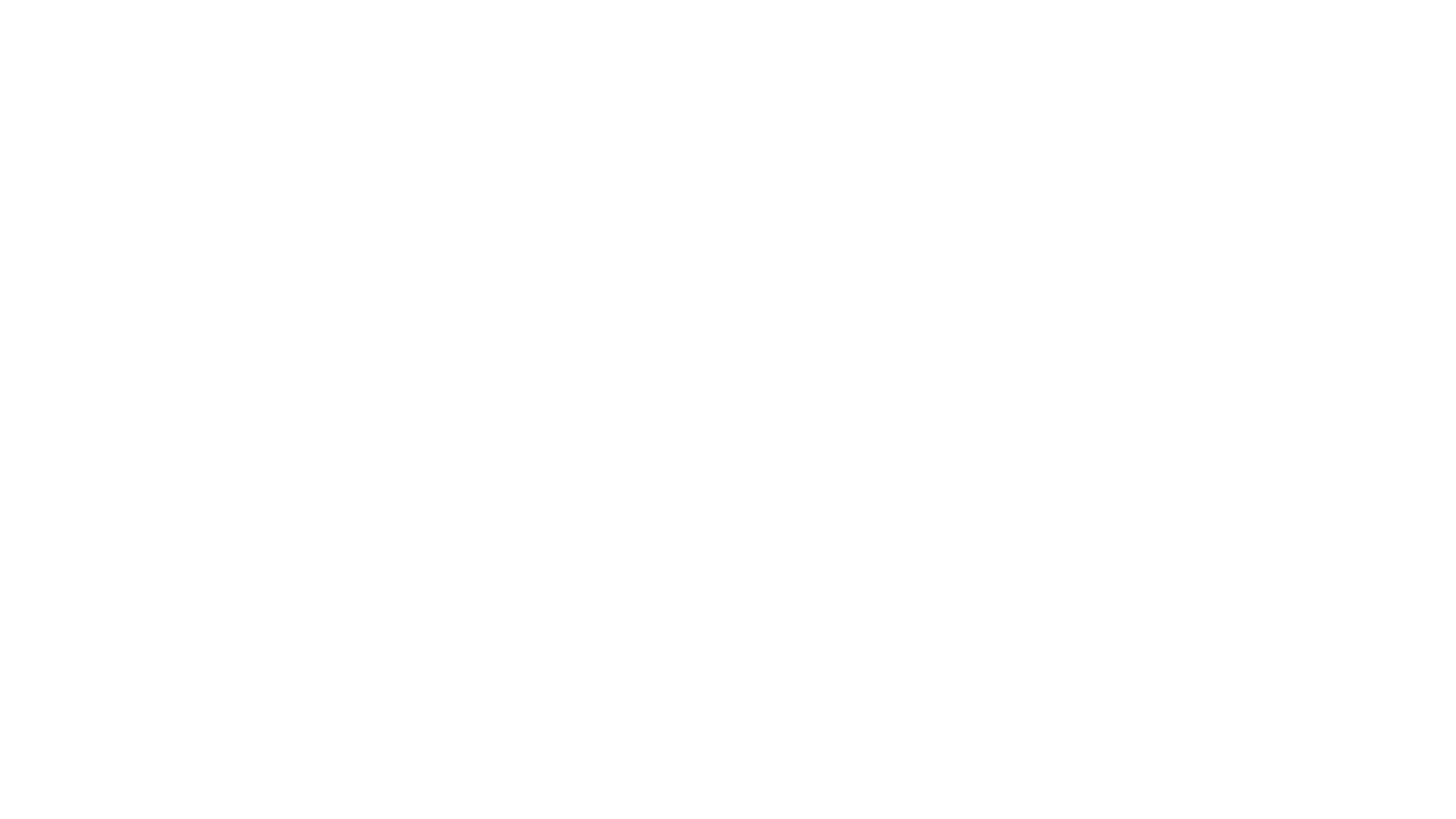 El rostro de la violencia
Esta en todos lados
Tendencia a minimizar la violencia
No asume su responsabilidad
No nacen, se hacen
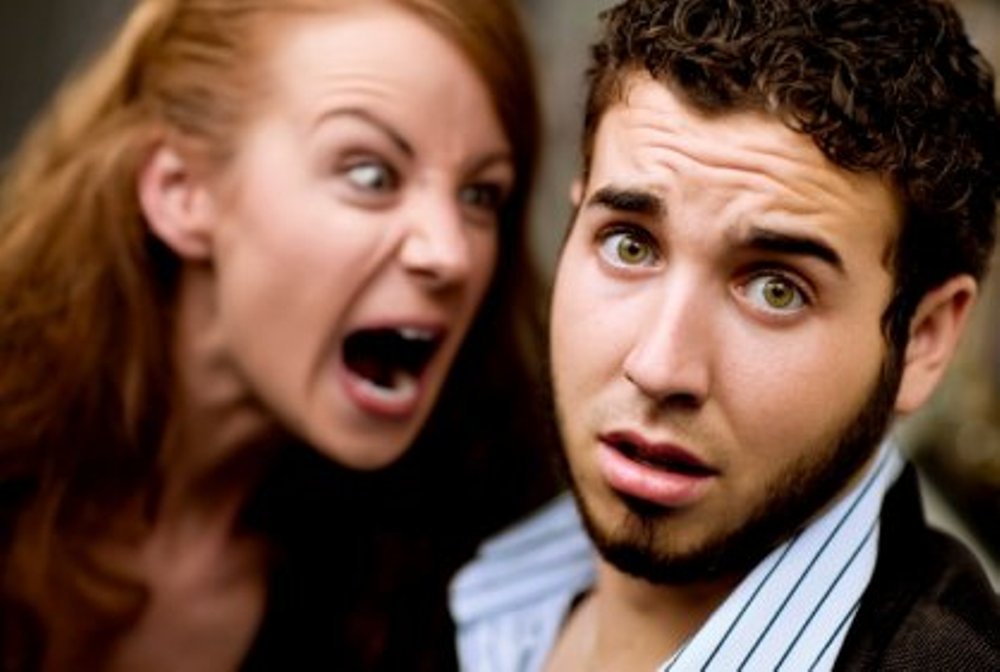 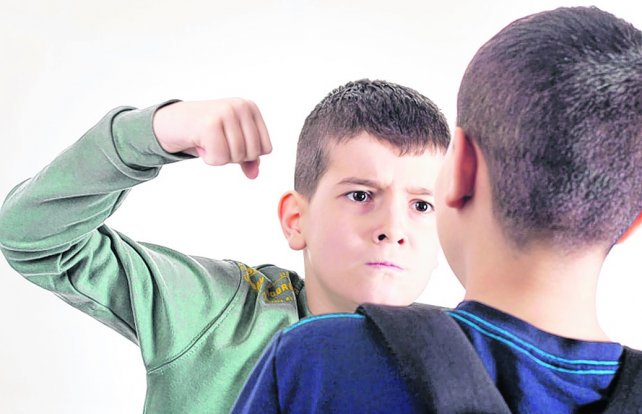 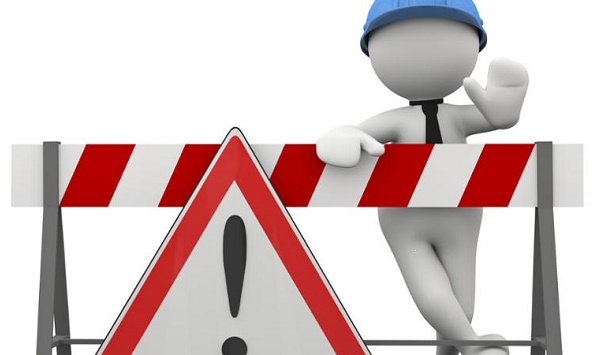 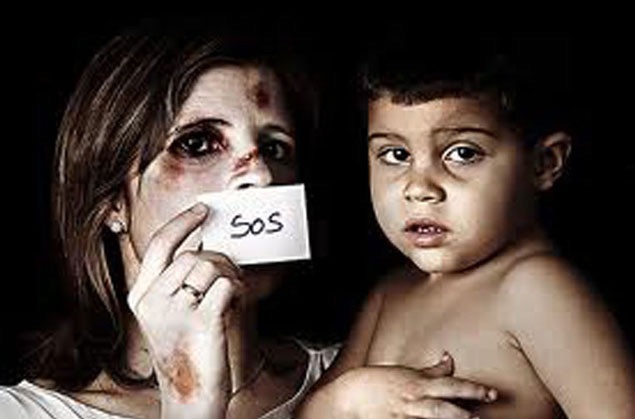 Alto inmediato
Consejería
Educación y ejemplo en el hogar
Ayuda espiritual
Cómo parar la violencia
Noviazgo
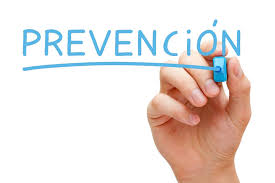 ¿Cómo identificar la violencia en el noviazgo?
Identificando un violento
Intimidación
Trata de asustar rompiendo cosas, gritando, conduciendo temerariamente o través de miradas o gestos.
Amenaza con causar problemas con la familia, las amistades o el instituto.
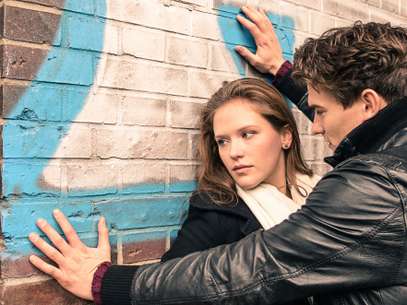 ¿Cómo identificar la violencia en el noviazgo?
Identificando un violento
Amenazas
Amenaza con hacerte daño (a tus amistades o a tu familia).
Amenaza con suicidarse si te alejas o no haces lo que él quiere.
Amenaza con romper la relación.
Hace escándalos públicos y amenazas con el abandono si no se hace lo que él o ella desea.
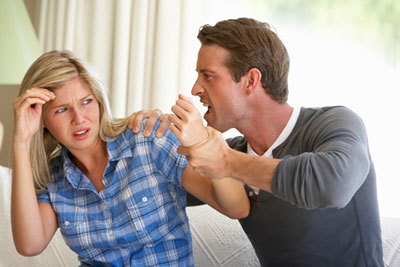 ¿Cómo identificar la violencia en el noviazgo?
Identificando un violento
Usar el privilegio masculino
Actúa como si fuera el jefe, se hace lo que él dice.
Dice que los hombre son los que toman las decisiones.
Exige que pida permiso para ir a cualquier lugar o hace cualquier cosa.
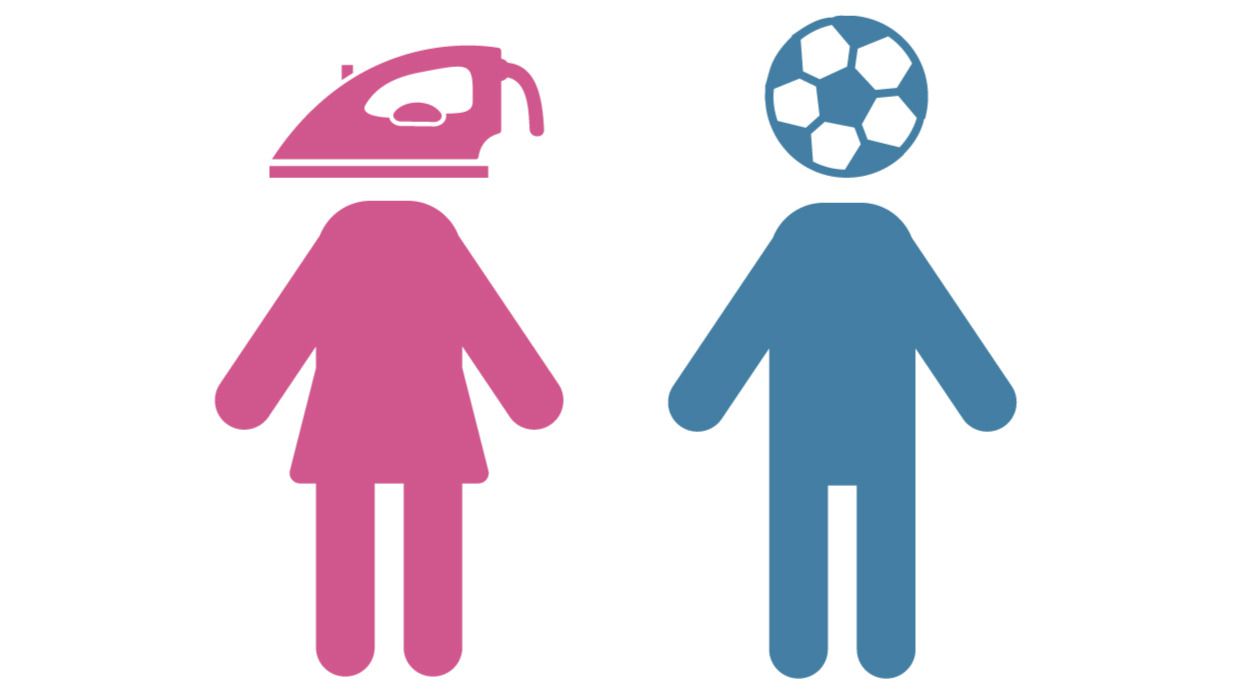 ¿Cómo identificar la violencia en el noviazgo?
Identificando un violento
Humillación
Te insulta y te pone sobrenombres  en privado o en presencia de otras personas.
Menosprecia o se burla de tu origen.
Arrebata cosas o exhibe sus objetos personales en publico.
Critica los principios familiares de la familia, convicción personal y religión.
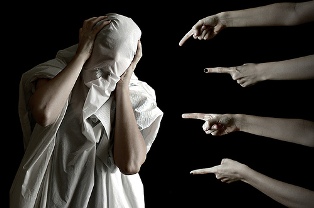 ¿Cómo identificar la violencia en el noviazgo?
Identificando un violento
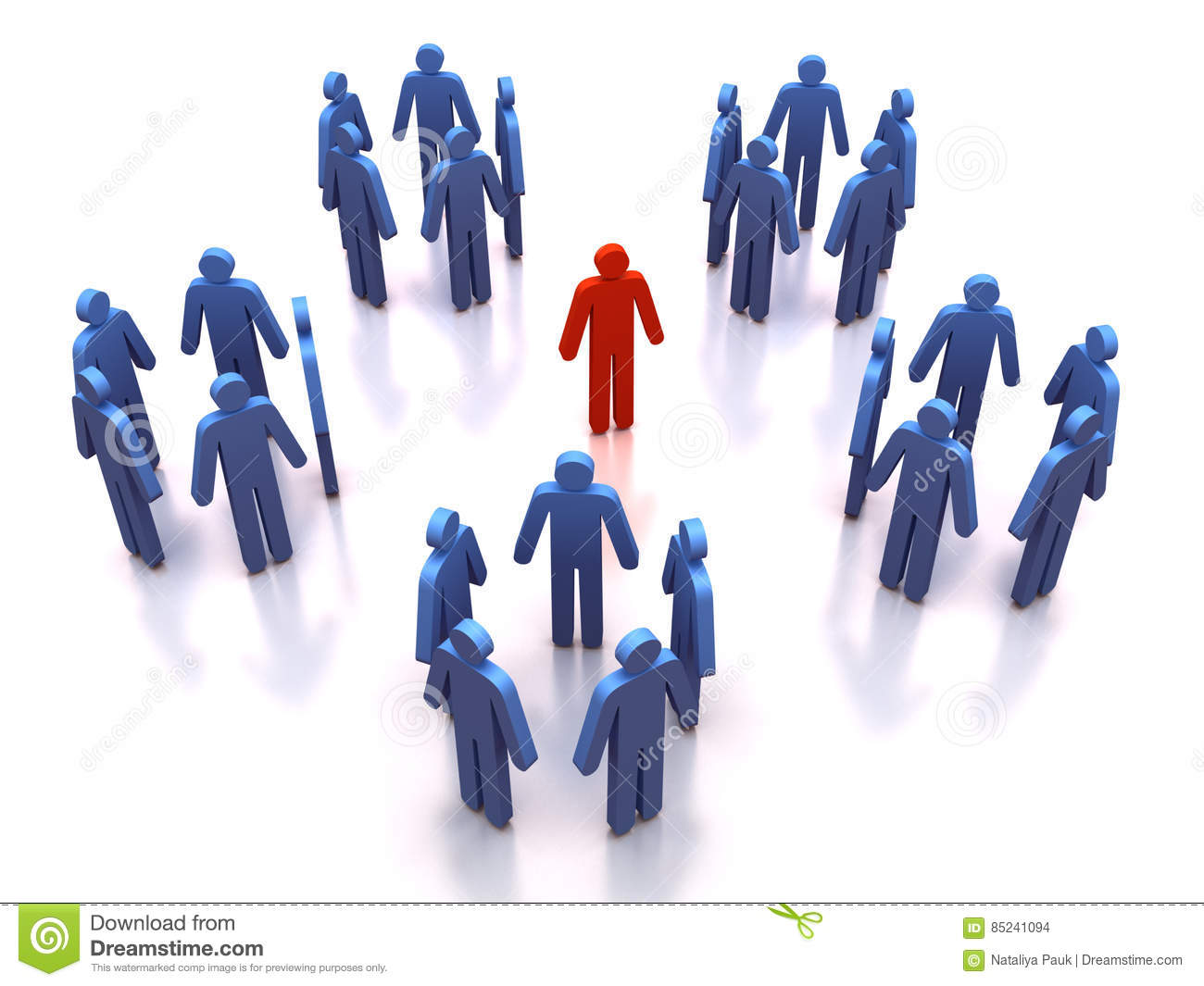 Aislamiento
Expresa celos de amigos, compañeros o familiares.
Presiona para que elija entre él (ella) y sus amistades y familia.
Presiona para que dejes tu trabajo u otras actividades extra-académicas.
¿Cómo identificar la violencia en el noviazgo?
Identificando un violento
Acoso
Te persigue y se presenta a menudo sin ser invitado (a).
Hace bromas telefónicas
Propaga rumores.
Obliga con chantaje y manipulaciones a tener relaciones sexuales.
Intenta tener contacto después que haya finalizado la relación.
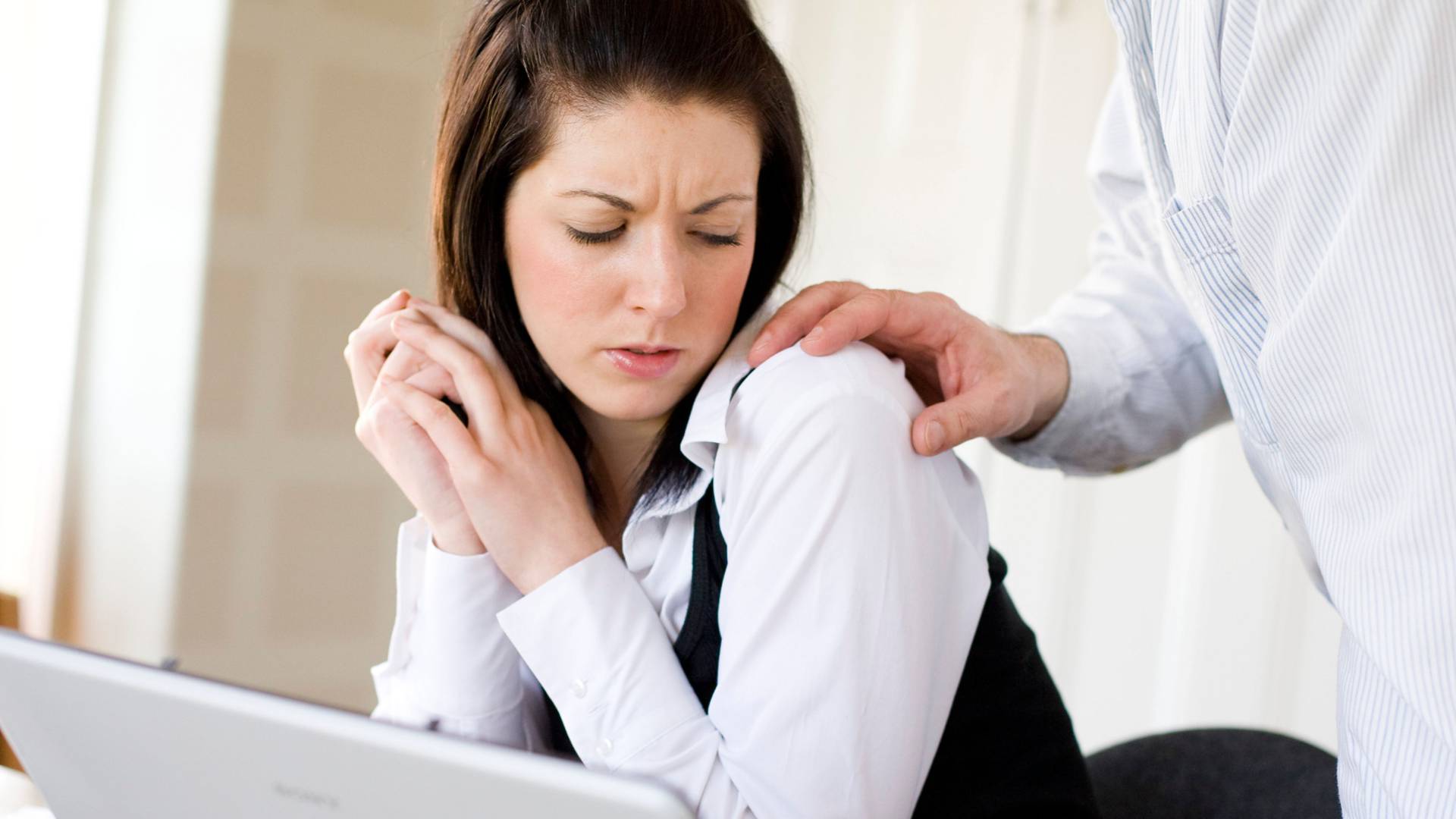 Qué hacer si eres victima
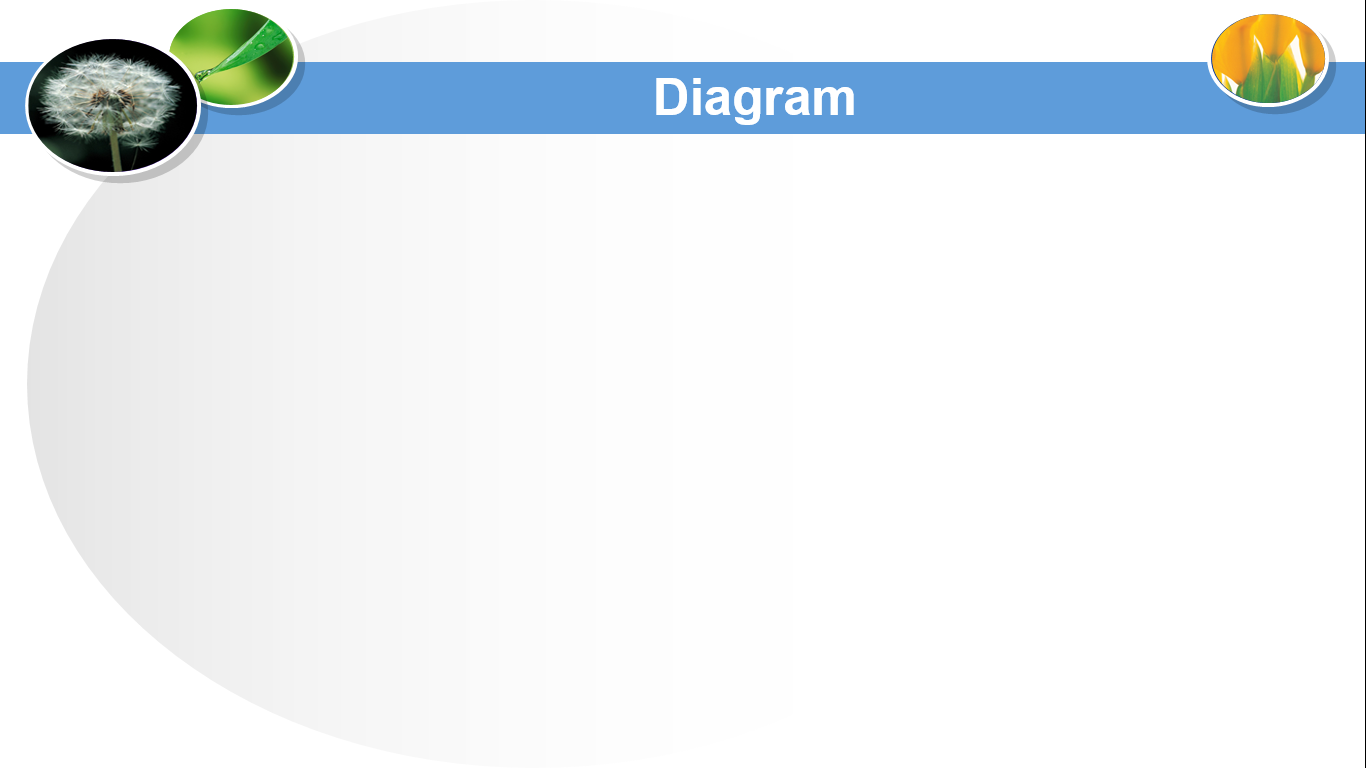 No justifiques su comportamiento y actitudes
Habla y protégete 
No te aísles
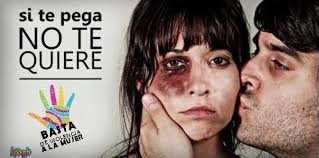 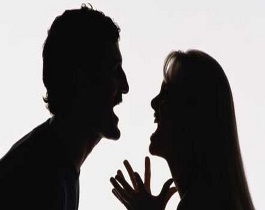 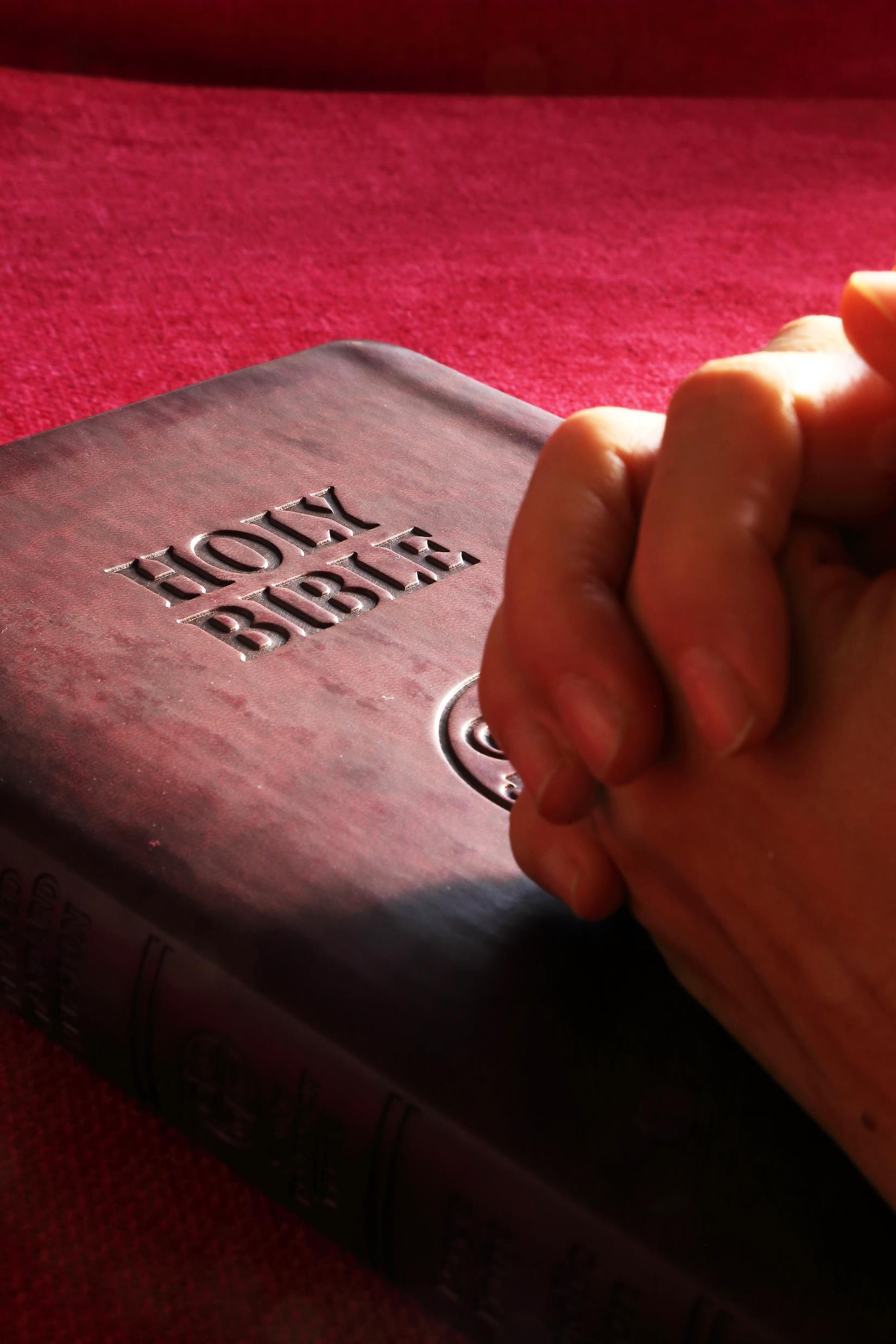 Consejo Bíblico
“No tomes por compañero a un hombre airado, ni vayas con un hombre violento, no sea que aprendas sus senderos, y te encuentres con un lazo para tu vida”. Proverbios 22:24-25. (SBUVJ).
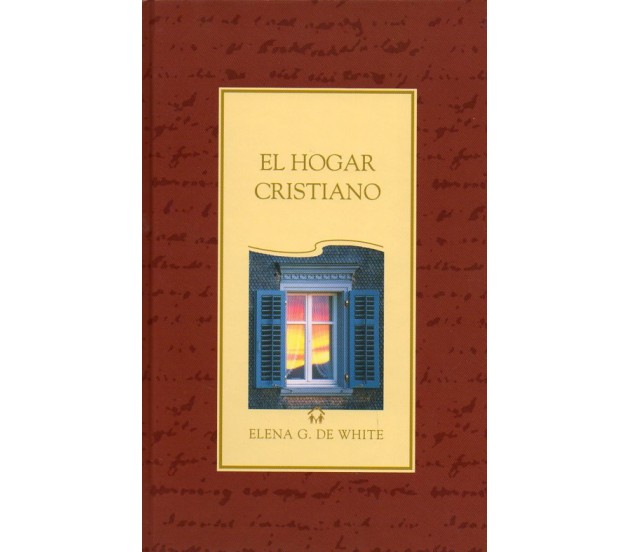 Cuando esté a punto de ceder, de perder la paciencia y el dominio propio y manifestar un espíritu duro y condenatorio, dispuesto a censurar y acusar, será el momento de elevar al cielo esta oración:
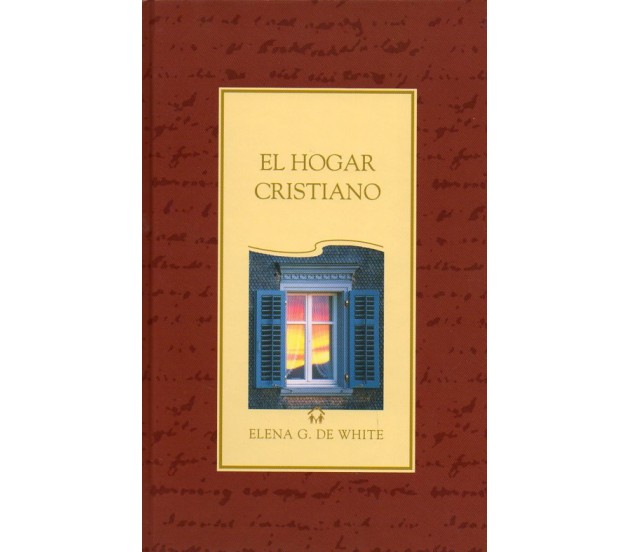 “¡Ayúdame, oh Dios, a resistir la tentación, a desechar de mi corazón toda amargura, ira y maledicencia! Dame tu mansedumbre, tu humildad, tu longanimidad y tu amor. No me dejes deshonrar a mi Redentor, ni interpretar mal las palabras y los motivos de mi esposa, de mis hijos y de mis hermanos y hermanas en la fe.
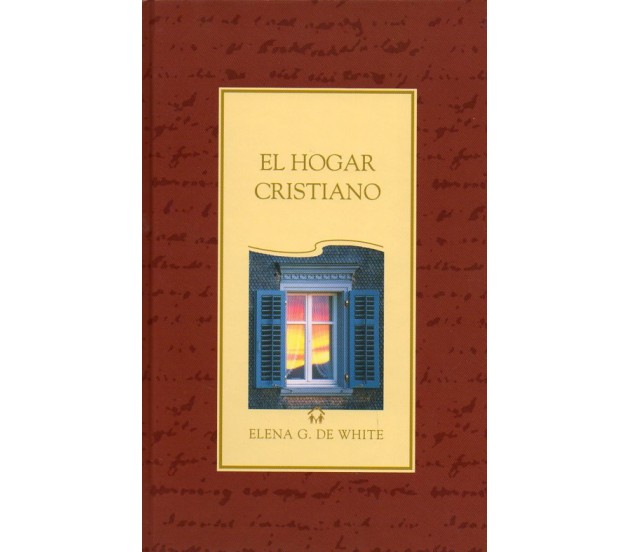 Ayúdame a ser bondadoso, compasivo, de corazón tierno y perdonador. Ayúdame a ser verdadero vinculador de mi hogar y a representar el carácter de Cristo ante los demás.” (191)